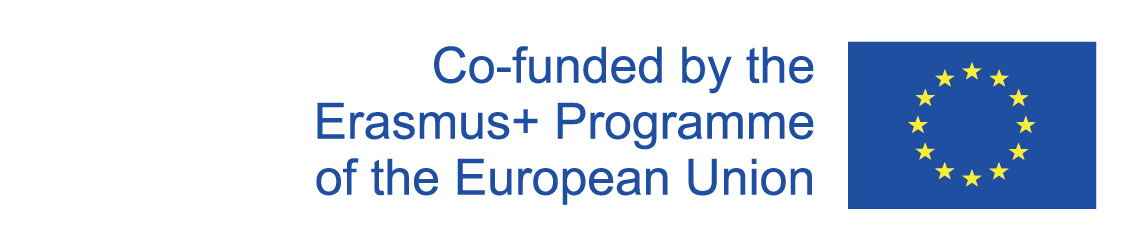 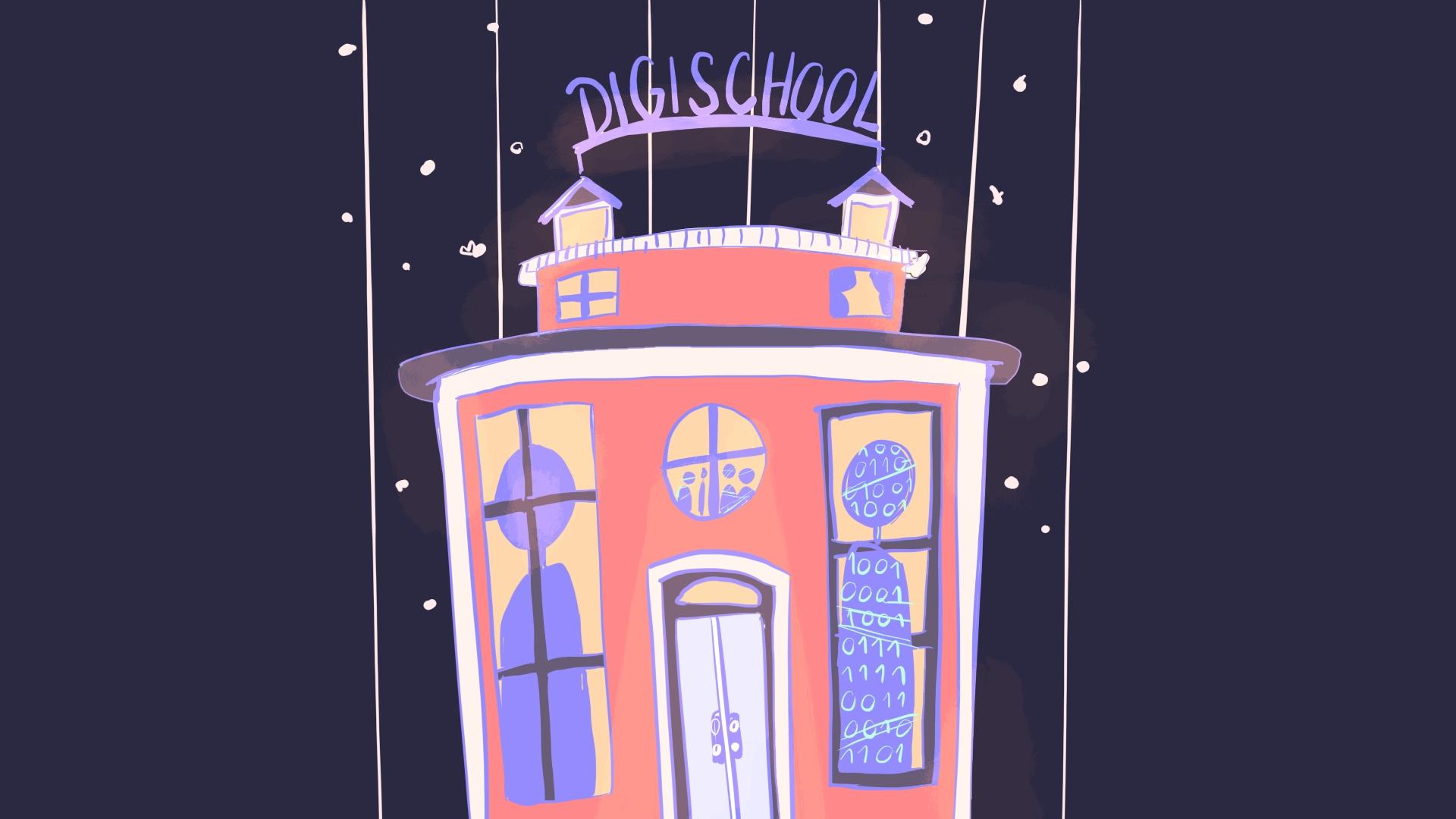 Digi School HISTORY
2020-1-SK01-KA226-SCH-094350
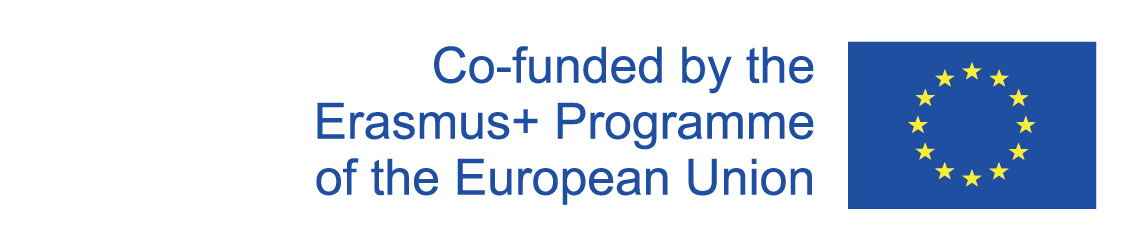 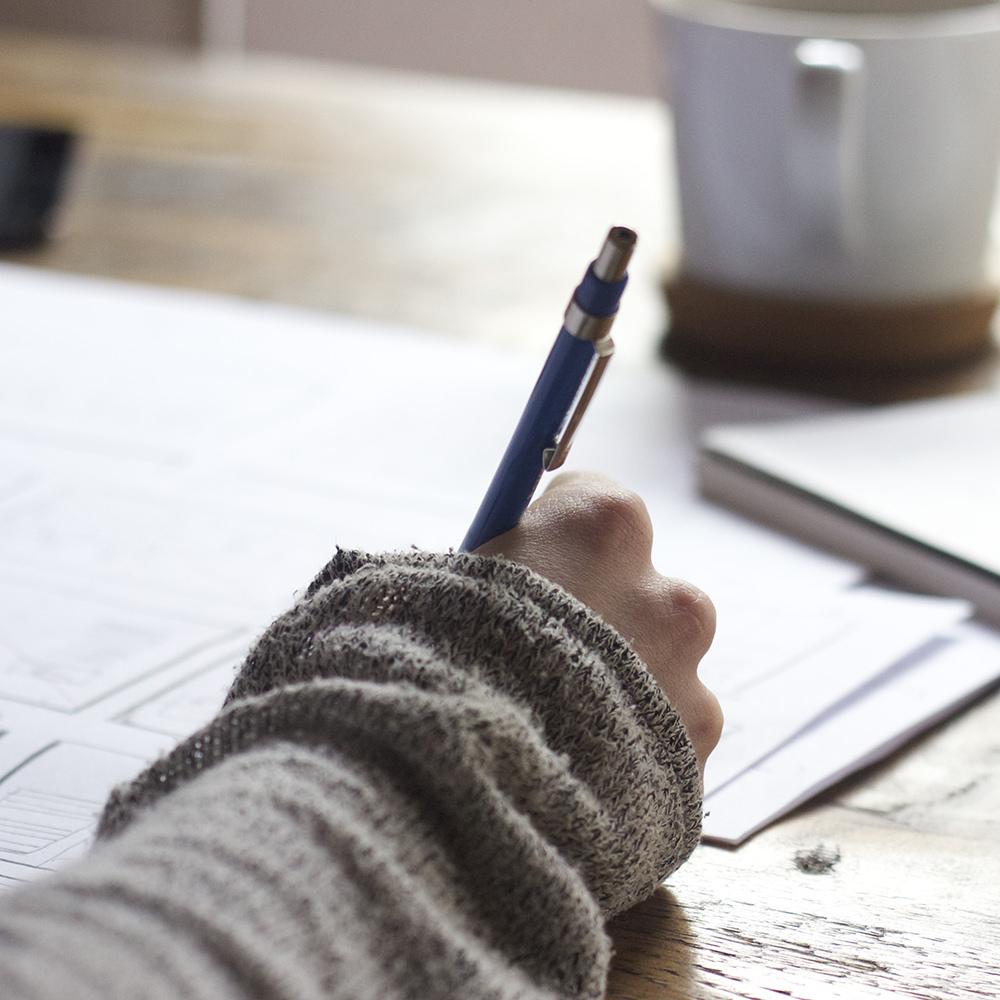 Subject: History
Specification: History Seminar
Age group: 16- 17
1 lesson: 45 minutes
2020-1-SK01-KA226-SCH-094350
‹#›
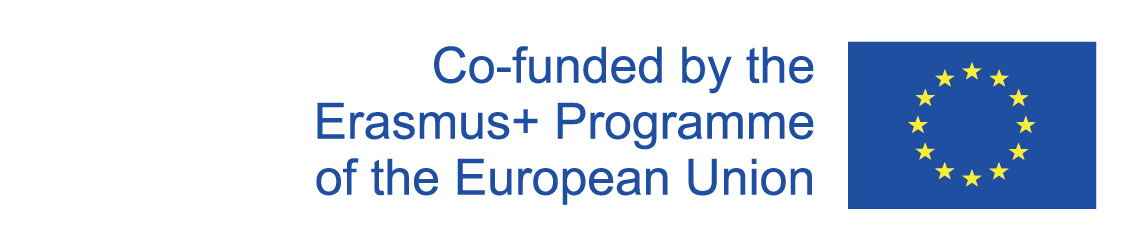 01
Solun Brothers
02
Constantine and Methodius
Activities of Solun Brothers
03
Teaching Materials
04
2020-1-SK01-KA226-SCH-094350
‹#›
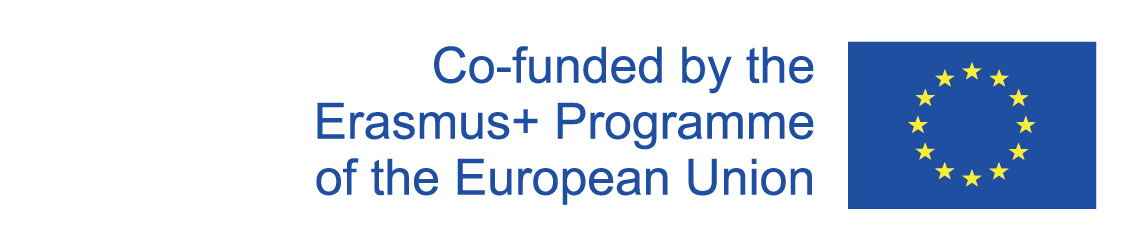 Puzzle learningapps.org- motivation
2020-1-SK01-KA226-SCH-094350
‹#›
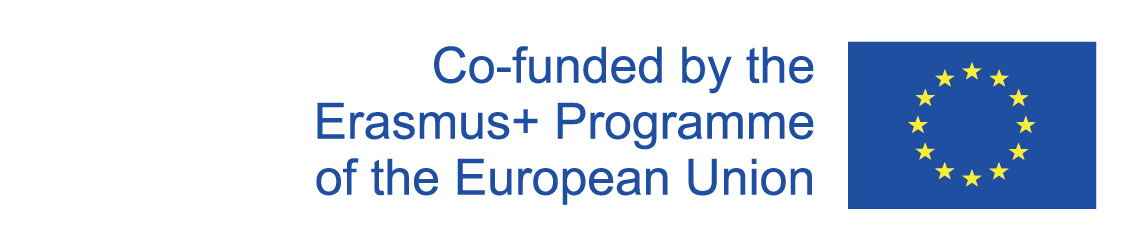 1
Solun Brothers
2020-1-SK01-KA226-SCH-094350
‹#›
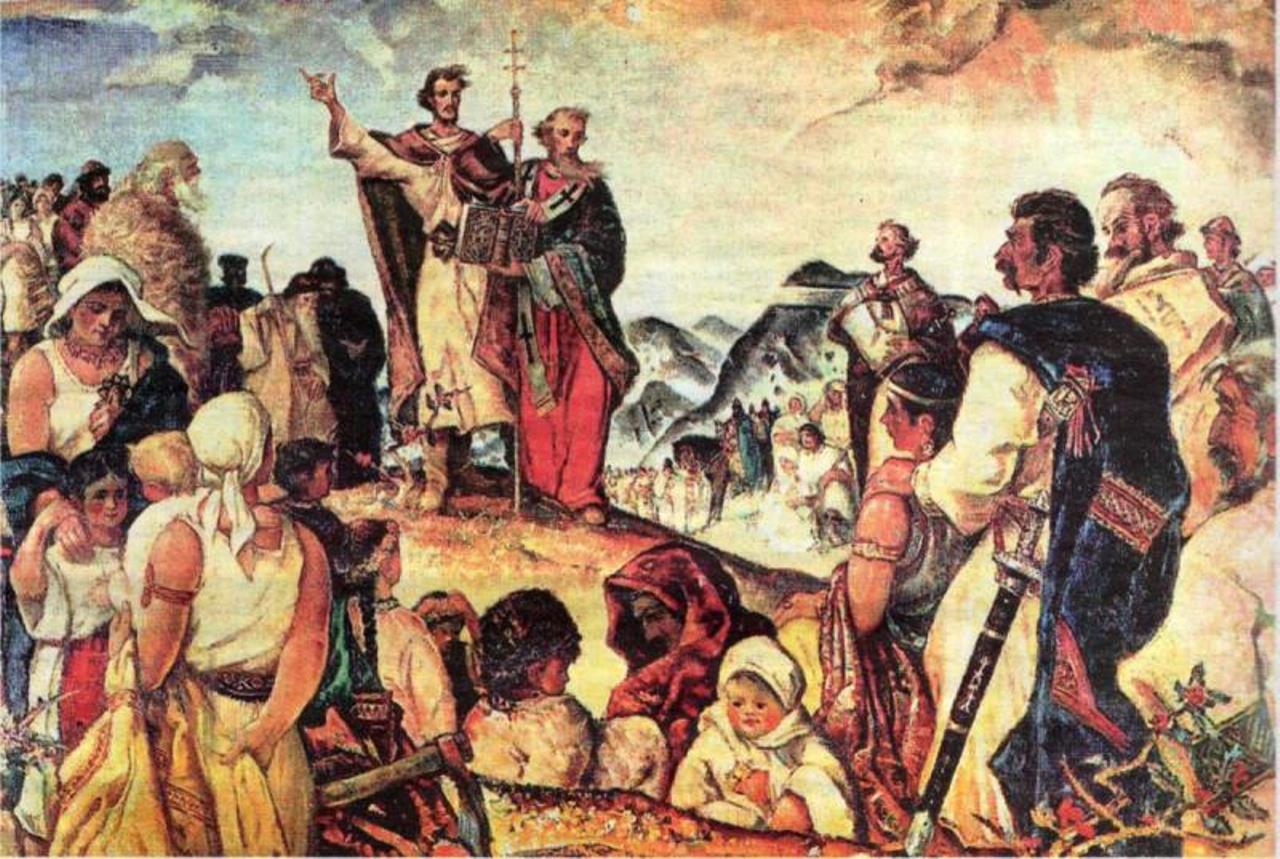 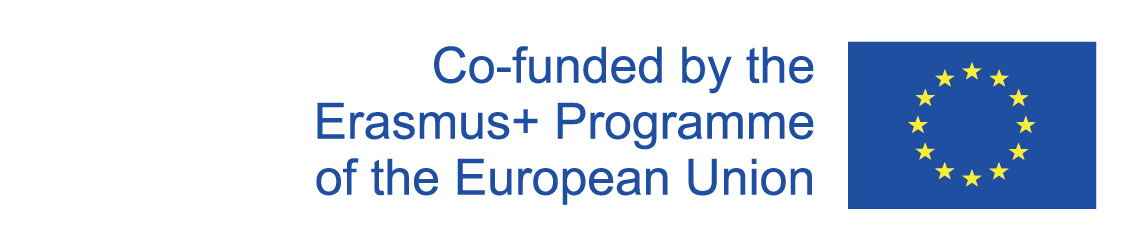 SOLUN BROTHERS
Solun/ Thessalonika
 father: Leo – deputy county administrator
 mother: Maria – probably of Slavic origin
 seven children
 Constantine and Methodius mastered Greek, Old Slavonic, and Latin
https://www.bystricoviny.sk/titulka/slavime-prichod-cyrila-metoda-velku-moravu/
2020-1-SK01-KA226-SCH-094350
‹#›
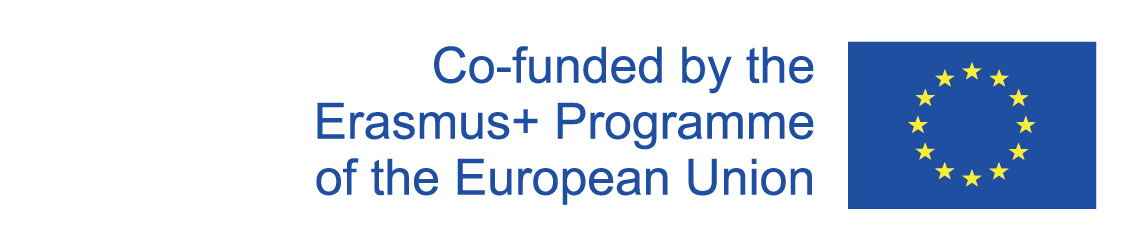 2
Constantine and Methodius
2020-1-SK01-KA226-SCH-094350
‹#›
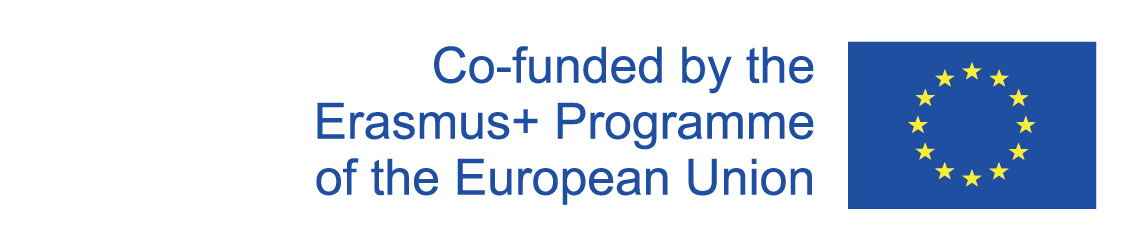 CONSTANTINE/CYRIL
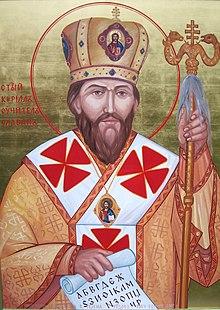 The youngest ( 826/ 827)
 college in Constantinople
 refused marriage, dedicated student   
 librarian, later professor of philosophy
 member of diplomatic missions
 died in 869							https://sk.wikipedia.org/wiki/Kon%C5%A1tant%C3%ADn_Filozof
2020-1-SK01-KA226-SCH-094350
‹#›
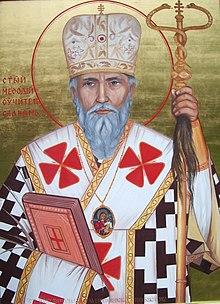 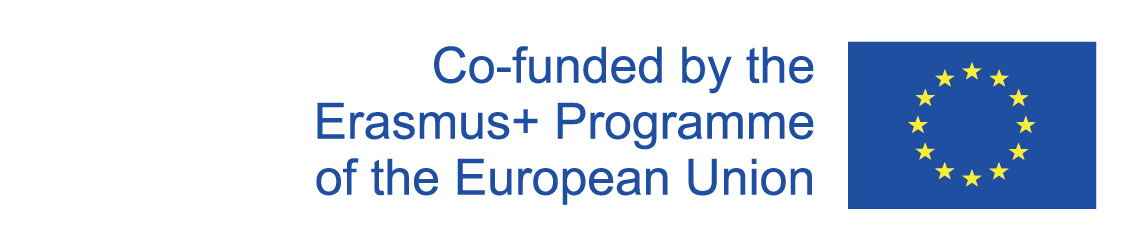 METHODIUS
The oldest ( 815)
 studied law in Constantinople
 provincial administrator in Macedonia     https://sk.wikipedia.org/wiki/Metod_(svätec)
 member of diplomatic missions
 archbishop of Pannonia and Great Moravia
 died in 885
2020-1-SK01-KA226-SCH-094350
‹#›
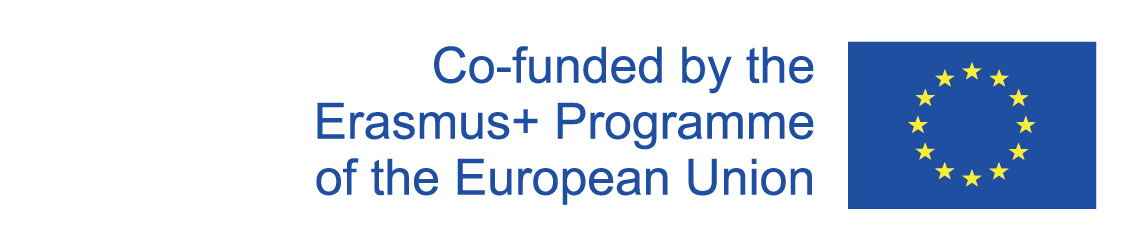 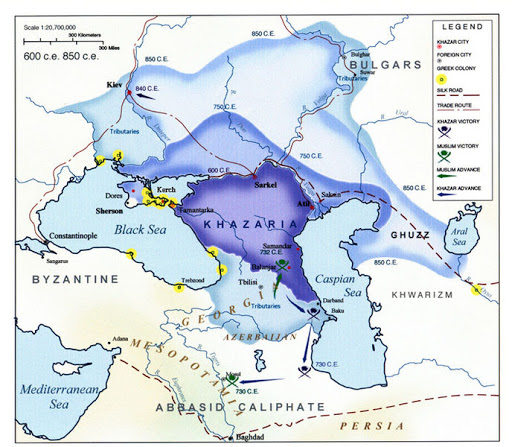 after 855 both brothers in a monastery on   the Olympus 
 mission to Khazars ( Caspian sea) 
 mission to Great Moravia
 journey to Rome
 fates of Constantine and Methodius
 Right or wrong wordwall.ch
http://ema.blog.portal.sk/detail.html?a=29178d69b6572286aac14a2c6fac8724
2020-1-SK01-KA226-SCH-094350
‹#›
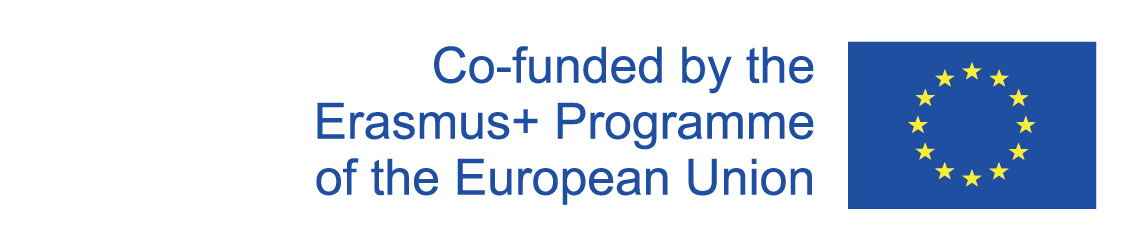 3
Activities of the Solun Brothers
2020-1-SK01-KA226-SCH-094350
‹#›
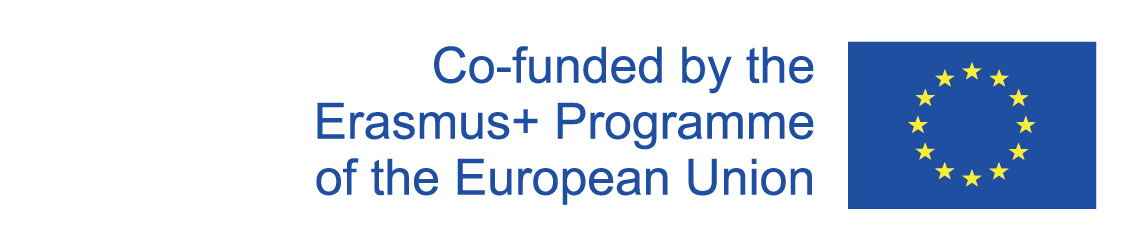 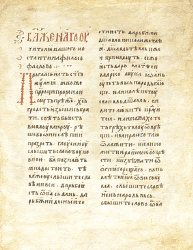 ACTIVITIES OF THE SOLUN BROTHERS
diplomacy, Christianisation, teaching
 literary activities, translation of liturgical books
 Constantine - Proglas- first Old Slavonic poem
 Proglas learningapps.org 
 Methodius – Admonition of the Rulers; Zakon Sudnyj Liudem
http://www.medievalica.com/stranky/historica/slovaks/dokumenty/dok5.htm
2020-1-SK01-KA226-SCH-094350
‹#›
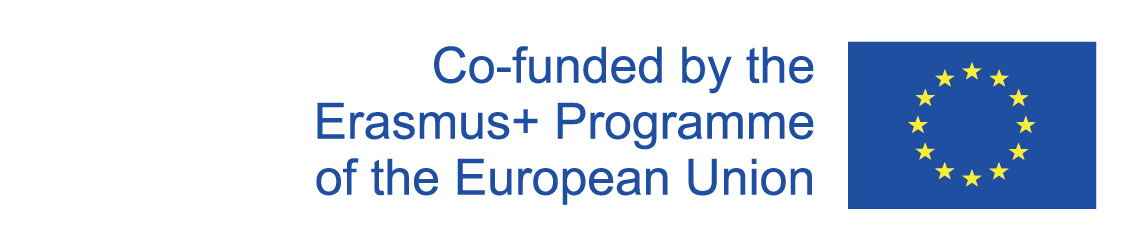 ACTIVITIES OF THE SOLUN BROTHERS
works and translations of students
 Kliment – The Life of Constantine
 Gorazd – The life of Methodius
 Moravian - Pannonian Legends
 Kievan Letters
https://readgur.com/doc/329576/moravsko-pan%C3%B3nske-legendy
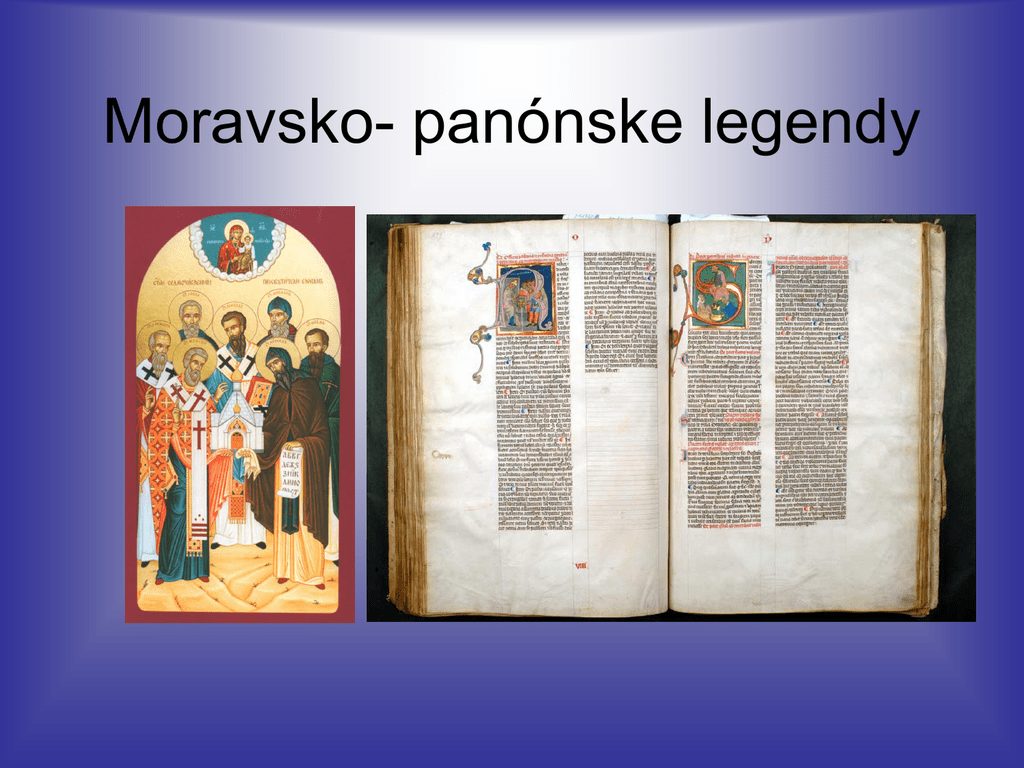 2020-1-SK01-KA226-SCH-094350
‹#›
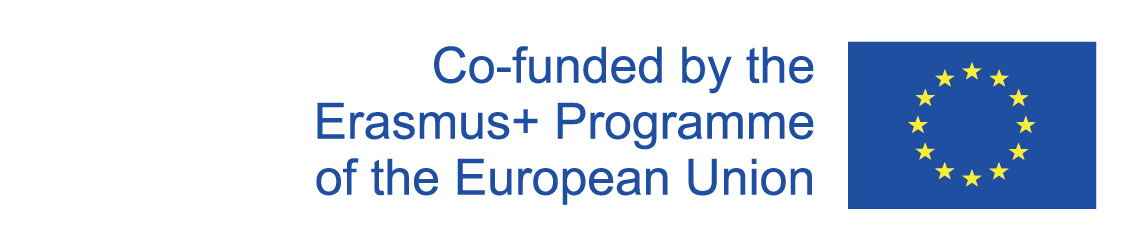 4
Teaching Materials
2020-1-SK01-KA226-SCH-094350
‹#›
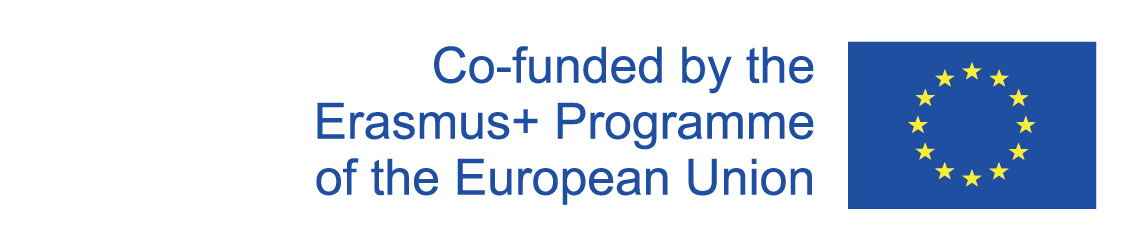 TEACHING MATERIALS
Solun Brothers wordwall.ch
Solun brothers
2020-1-SK01-KA226-SCH-094350
‹#›
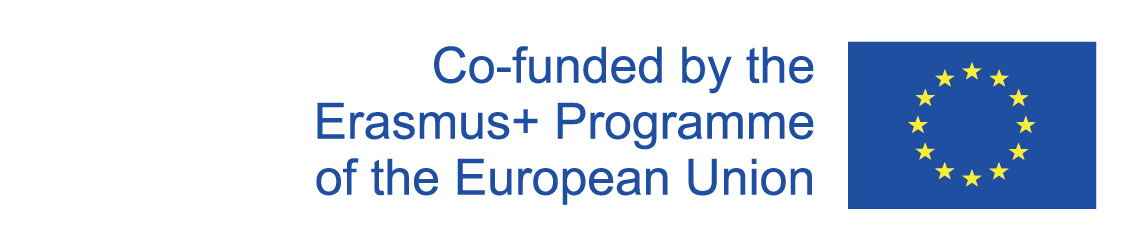 SOURCES:
Elschek, Kristian- Hunka, Ján. 2009. Slovenské dejiny I. Bratislava: Eurolitera, 2009. 258 s. ISBN: 978-80-970193-0-3.
Kurcinová, Ľudmila- Sobek, Ľubomír. 2019. Úspešná maturita: Dejepis. Košice: TAKTIK, 2019. 338 s. ISBN 978- 80-8180-131-0.
Sochrová, Mária- Virdzeková, Alica. 2009. Dejepis I. Bratislava: Fragment, 2009. 144 s. ISBN 978-80-8089-296-8.
2020-1-SK01-KA226-SCH-094350
‹#›
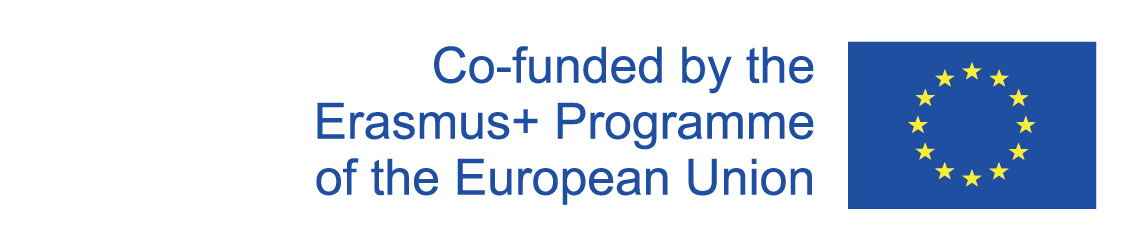 EN The European Commission's support for the production of this publication does not constitute an endorsement of the contents, which reflect the views only of the authors, and the Commission cannot be held responsible for any use which may be made of the information contained therein.
SK Podpora Európskej komisie na výrobu tejto publikácie nepredstavuje súhlas s obsahom, ktorý odráža len názory autorov, a Komisia nemôže byť zodpovedná za prípadné použitie informácií, ktoré sú v nej obsiahnuté.
2020-1-SK01-KA226-SCH-094350
‹#›